Критика арт-дискурсів
Музична критика, кінокритика, літературна критика та інші
Типи критики арт-дискурсів
До арт-дискурсів належать літературний дискурс, музичний дискурс, візуальні дискурси: театральний, кінодискурс, малярський, а також комп*ютерні на онлайн-ігри 
Герберт Рід (Read)виділяє інформаційну та інтерпретуючу критику
Отто Грот (Groth) виділяє три обов’язкових рівні мистецької критики: опис, визначення та пояснення.
Критика – механізм саморегуляції мистецтва
Функції – промутерська і спрямовуюча.
Музична критика
Головним об’єктом уваги музичної журналістики є сучасний музичний процес. Різні складові музичного процесу – як творчі та і організаційні – є рівноцінними, оскільки висвітлення «стану справ» у всіх та окремих сферах повинні сприяти отриманню максимально повної та всебічної інформації.
Поняття «музична критика» відображає характер мисленнєвої діяльності – художньо-оціночної за своєю природою, та є спрямованою на творчу складову сучасного для кожного журналіста музичного процесу.
Поняття «музична журналістика» відображає форму реалізації особливої музично-літературної діяльності, та належить системі прикладного музикознавства. Тобто музична журналістика може слугувати способом реалізації як музичної критики (оціночної думки), так і музичного просвітництва, популяризації та пропаганди, будь-якої публіцистики, що є націленою на музично-культурний процес.
Медіа про музику
http://muzmapa.in.ua/
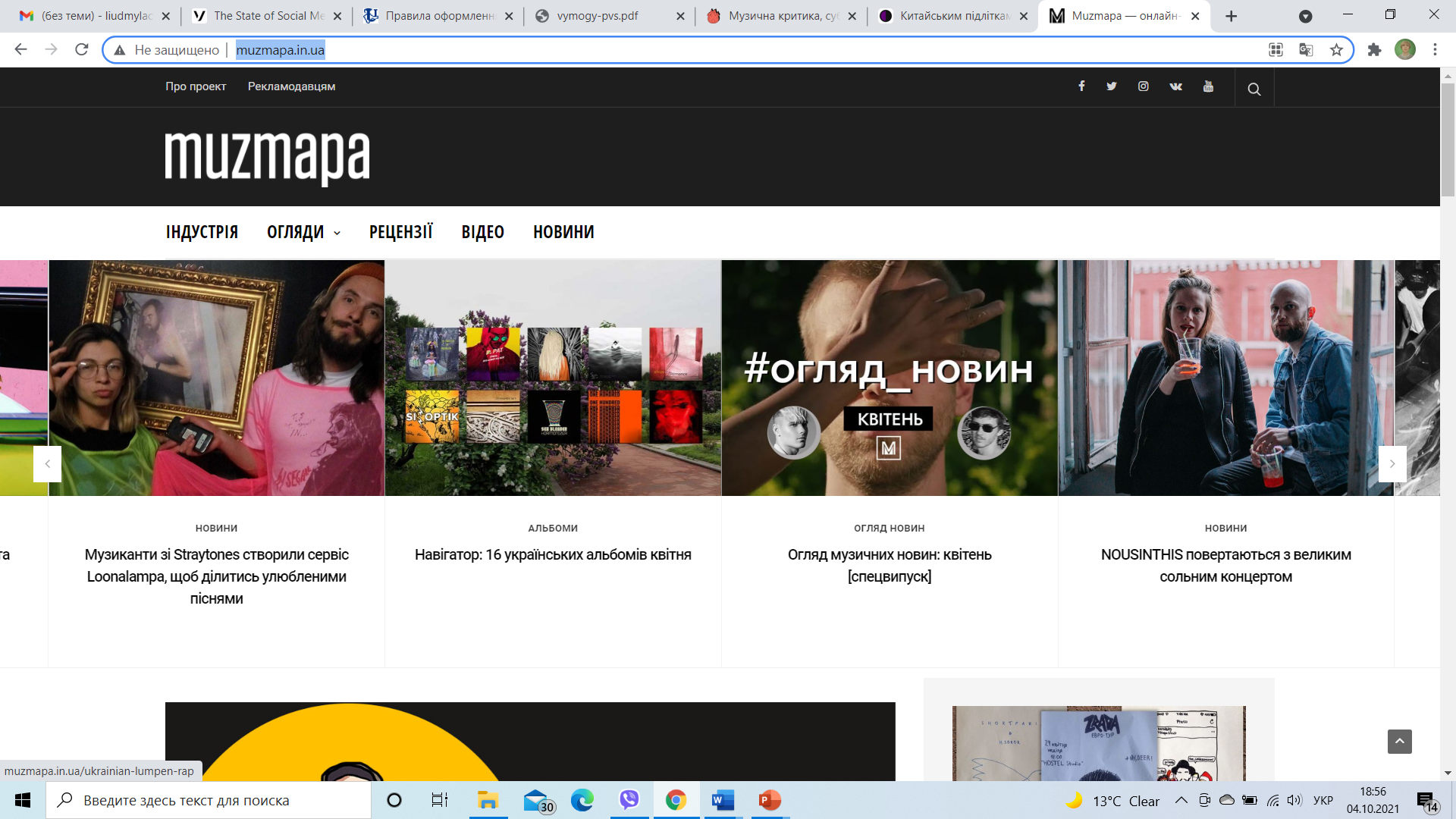 Слух. https://slukh.media/texts/warning-streaming-kills/
Журнал «Музика» http://mus.art.co.ua/Блог Musetang — Гітара Українською - https://www.youtube.com/channel/UCsT4Y_WpNttaH5_RcAof7Og
Театральна критика
Театраріум - https://teatrarium.com/
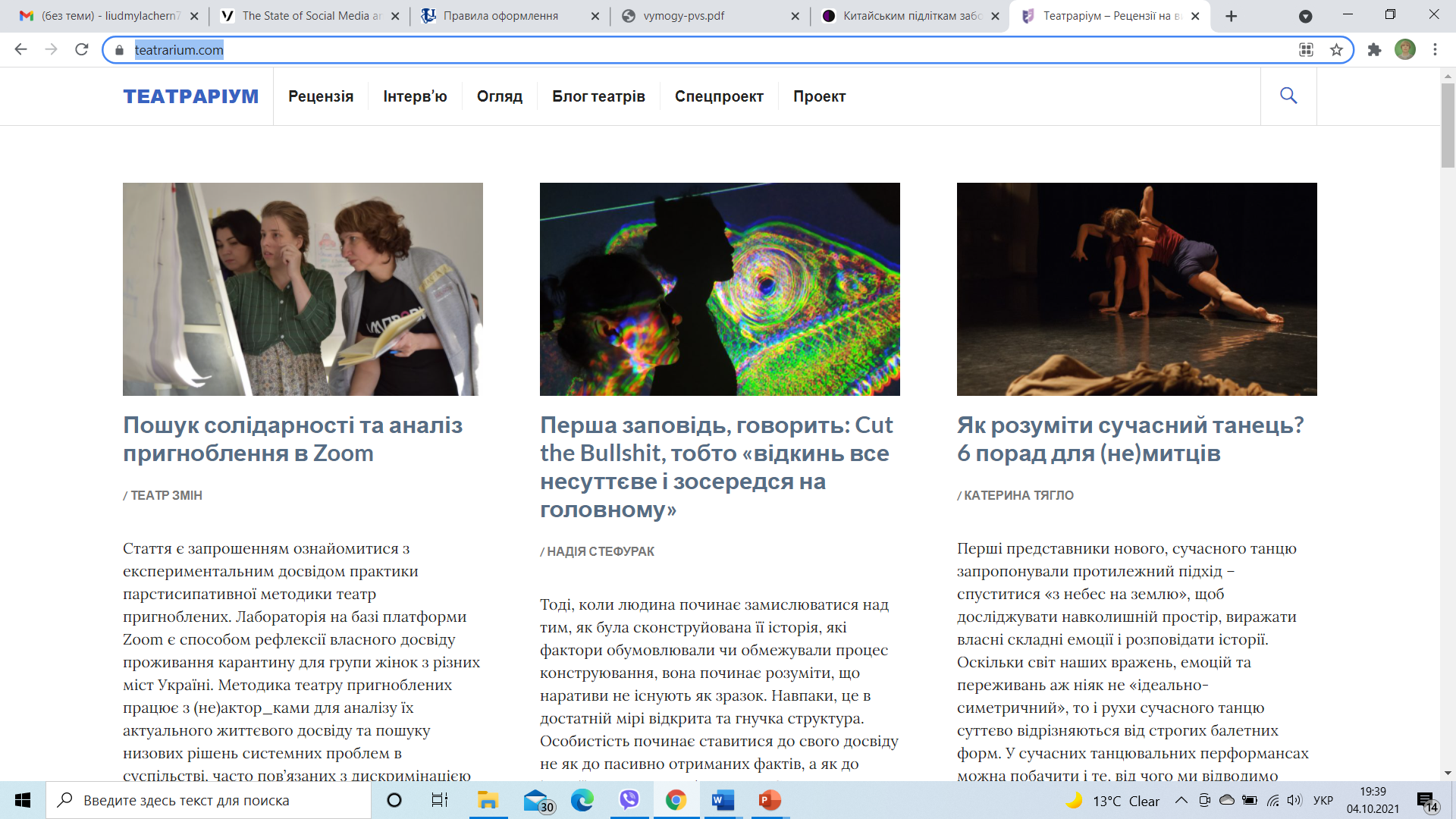 КінокритикаКінотеатр - https://kino-teatr.ua/uk/
Розрізнять такі види кіно: ігрове (з акторами); кінохроніка і документальне кіно; науково-просвітницьке, наукове, навчальне; анімаційне (мальоване і лялькове). 
Кінокритика має виконувати ряд функцій, йдеться насамперед про такі: 
1. виховання естетичного смаку; 
2. просвітництво; 
3. артикуляція існуючих у суспільстві позицій відносно кінематографа; 
4.підтримка системи цінностей кіномистецтва; 
5. оцінювання тих чи інших творів кіномистецтва; 
6. протидія силі екранного навіювання, коли воно переходить у маніпулювання свідомістю.
Кіноблоги
MariAm Blog - https://www.youtube.com/channel/UCcCKXXVwKKKrQSrYAVzr3Ow
Geek Journal - https://www.youtube.com/c/GeekJournal
Ora & Cultura - https://www.youtube.com/channel/UCvw3YJ2kRTRDv4zRFlJ4SfA
Загін Кіноманів - https://www.youtube.com/results?search_query=%D0%B7%D0%B0%D0%B3%D1%96%D0%BD+%D0%BA%D1%96%D0%BD%D0%BE%D0%BC%D0%B0%D0%BD%D1%96%D0%B2
Україна в американських фільмах. Нові згадки https://www.youtube.com/watch?v=U26PrOwyLx0&t=12s
Огляди та критика ігор
OLDboi - https://www.youtube.com/c/OLDboiUA/featured
Суспільне - https://suspilne.media/tag/igri/
Літературна критика
Друг читача - https://vsiknygy.net.ua/
Літературна Україна - https://litukraina.com.ua/
ЛітАкцент - http://litakcent.com/
Читомо (читання та книговидання) - https://chytomo.com/
Буквоїд - http://bukvoid.com.ua/
Огляди україномовного YouTube
22 українські ютуб канали: Пітятко, Огляд UA, Рагулівна, Як не стати овочем, Всип Перцю, OLDBoi. https://www.youtube.com/watch?v=wDeurUHFdXs
Тизери, трейлери
https://www.kinofilms.ua/ukr/videos/trailers/?l=ukr&y=2021
Вимоги до рецензії
1. Рецензія пишеться на свіжий твір (вийшов останні 3 місяці)
2. Коротка (4000 – 10 000 знаків). З пробілами. Тобто три-чотири, максимум шість сторінок А4. Займати 20 хвилин прочитання. Читабельна
3. У фокусі автора не переказування сюжету, а оцінка тексту як естетичного продукту.
4. Повинна мати авторський стиль.
5. Автор має цитувати твір, знаходити цікаві місця.
6. Повинна мати огляд попередніх оцінок.
7. Подавати інформацію про історію написання, історію створення окремих персонажів, цікаві факти про автора та його твір тощо.
8. Повинна містити огляд інших оцінок твору (наприклад, мережа https://www.goodreads.com/ ).
9 Мати такі риси: струнка форма, аналітична, діалог із читачами автором і твором.
Заповіді літературної критики (http://litakcent.com/2020/01/29/yak-bazhano-pisati-pro-perekladnu-literaturu-konspekt-lektsiyi/: )
Перевіряйте фактаж. Весь. Ваші читачі щиро вірять у вашу компетентність, тому якщо називаєте ім’я, дату, місце, перевірте себе. Так, редактор видання може підстрахувати, але хто знає, чи перевірятиме він насправді всі деталі.

Дотримуйтеся обсягу. Помилка дуже багатьох критиків-початківців – бажання сказати все й відразу, щось із серії «а там ще бурячки посаджу». Через це стаття затягнута, не структурована, і це не грає їй на користь.

Зважайте на фідбек. Особливо якщо це ваша перша рецензія. Дайте її почитати тим нещасним, яких називаєте друзями, або людям, близьким до вашої потенційної аудиторії. Просто спробуйте знайти когось, хто вам даватиме чесні відгуки ще в процесі роботи, аби ви могли переконатися, що рухаєтеся у правильному напрямку.

Враховуйте нюанси. З’ясуйте, чого чекає від вас редактор видання і поставте собі чітке ТЗ.
Поради як писати критику: http://litakcent.com/category/vchimosya-pisati-kritiku/